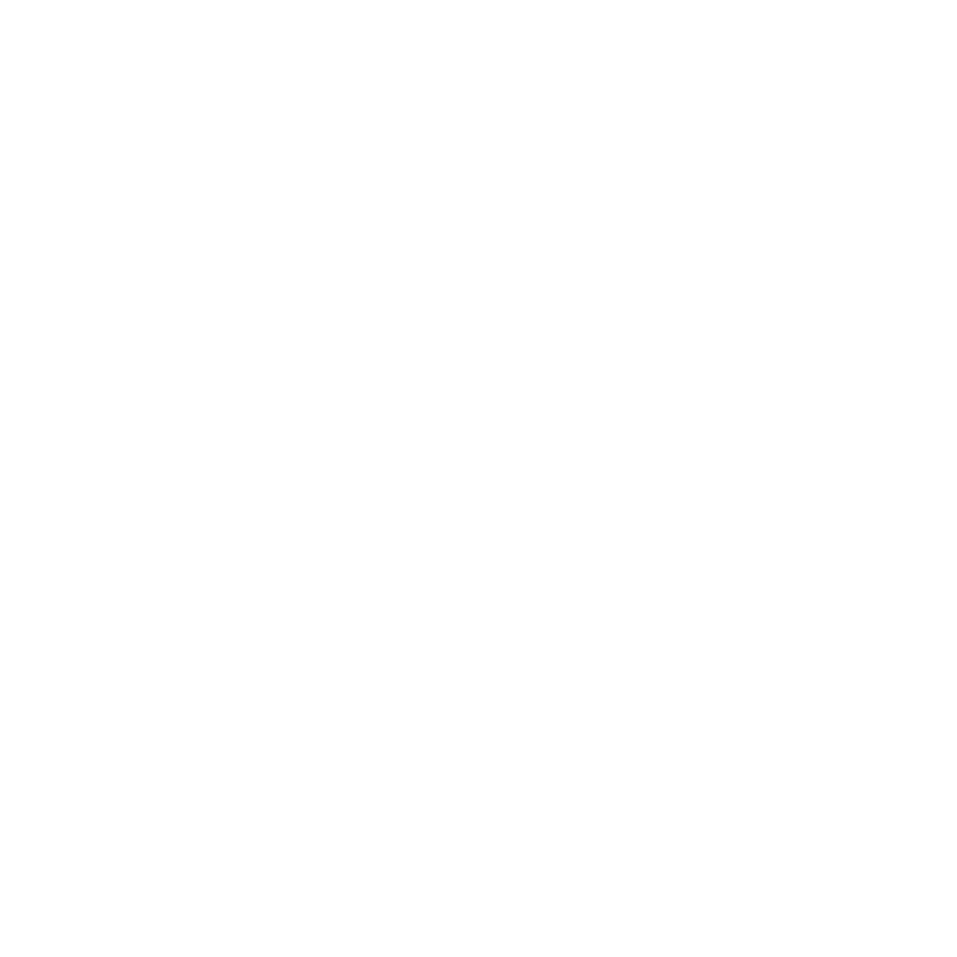 Network Builder
Sector
Entrepreneurship

Category 
Professional Networking

Time Frame
2-4 Weeks
Blueprint For Underrepresented Founders
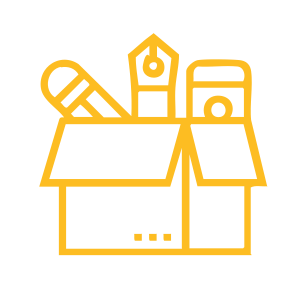 Learning Outcomes 

 Understand the importance of networking for business growth.
Learn how to build and leverage industry-specific relationships.
Develop strategies to engage with investors and key stakeholders.
Gain confidence in attending networking and pitch events.
Create a sustainable networking plan for long-term success.
Materials Needed

LinkedIn profile optimization guide
List of relevant LinkedIn groups and local networking events
Social media engagement strategy template
Networking tracker for tracking connections and introductions
Email templates for warm introductions
Description of the Activity

Participants will learn strategic networking techniques for underrepresented founders. The session covers the importance of networking, identifying LinkedIn groups, local meetups, and investor connections. Participants will join industry groups, attend events, engage with investors online, and build warm introductions. The session ends with peer discussions on strategies and follow-up best practices.
Suitable for:.
Underrepresented startup founders 
Entrepreneurs
Business professionals
Participant Instructions

Join three industry-specific LinkedIn groups or meetups.
Attend one pitch or networking event monthly.
Follow and engage with five investors on social media.
Build a warm introduction pipeline.
Document key takeaways and connections.
Share experiences and lessons with peers.
Facilitator’s Guidelines

Introduce networking best practices for founders.
Guide selection of relevant LinkedIn groups and events.
Encourage authentic engagement strategies.
Teach techniques for meaningful investor connections.
Provide feedback on networking and follow-up strategies.
Debrief and Assessment 

What challenges did you face in expanding your network?
How did networking events impact your business visibility?
What strategies worked best for engaging with investors?
How confident are you in maintaining long-term relationships?
What are your next steps to strengthen your network?
Background readings 
on this Network Builder Blueprint

"Never Eat Alone" by Keith Ferrazzi
"How to Win Friends and Influence People" by Dale Carnegie
"The Startup Community Way" by Brad Feld
Resources from industry networking organizations and accelerators
Step-By-Step:

Join three industry-specific LinkedIn groups or local meetups.
Attend at least one pitch or networking event each month.
Follow and engage with five investors on social media.
Build a warm introduction pipeline with mutual connections.
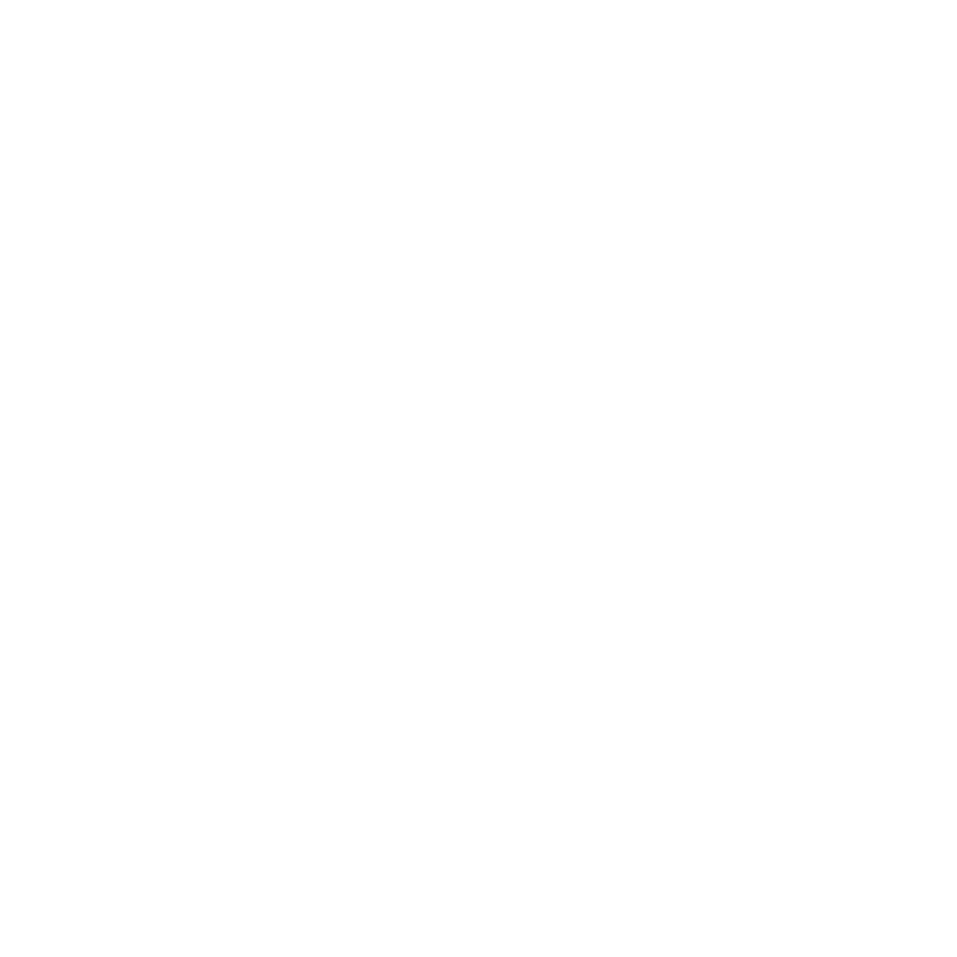 What it does?.

Helps expand your professional network.
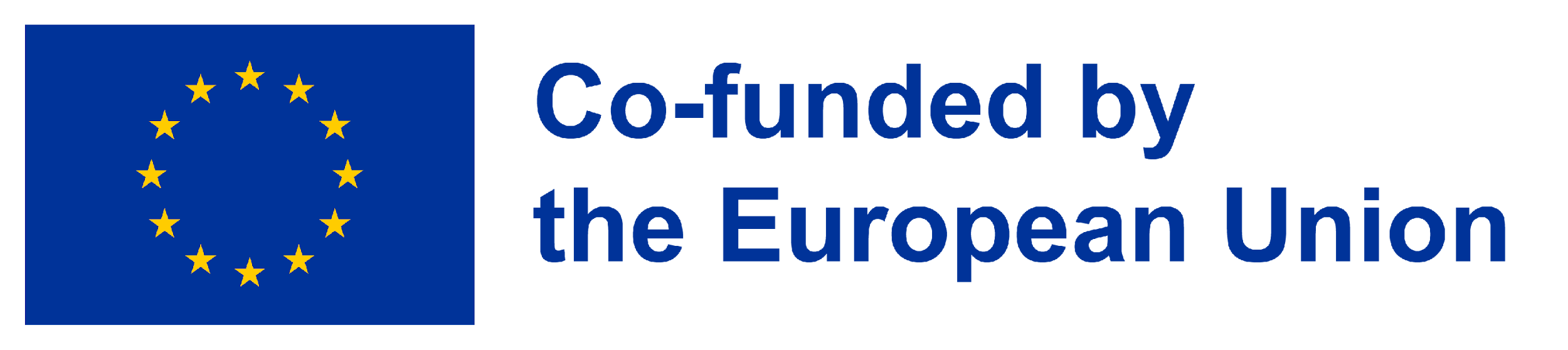 This project has been funded with support from the European Commission. The author is solely responsible for this publication (communication) and the Commission accepts no responsibility for any use may be made of the information contained therein. In compliance of the new GDPR framework, please note that the Partnership will only process your personal data in the sole interest and purpose of the project and without any prejudice to your rights.